Junior/Senior Parent NightCollege and Financial Aid Presentation
October 24, 2023
Meet your Administrative Team
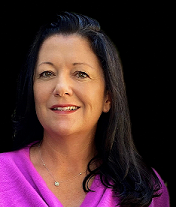 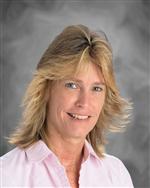 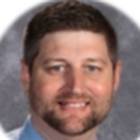 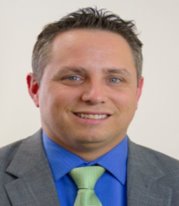 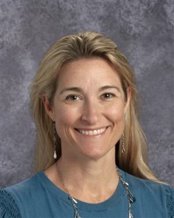 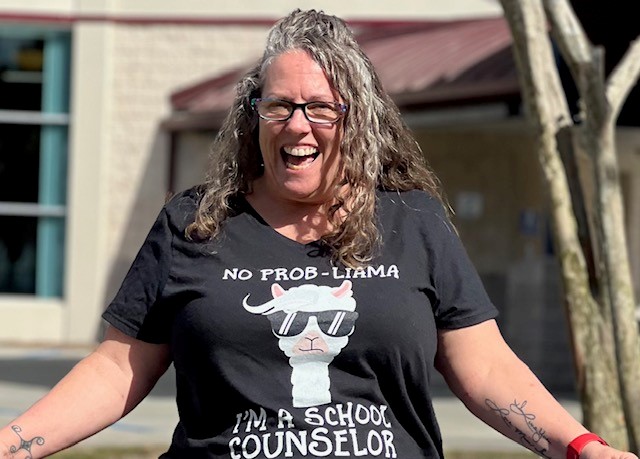 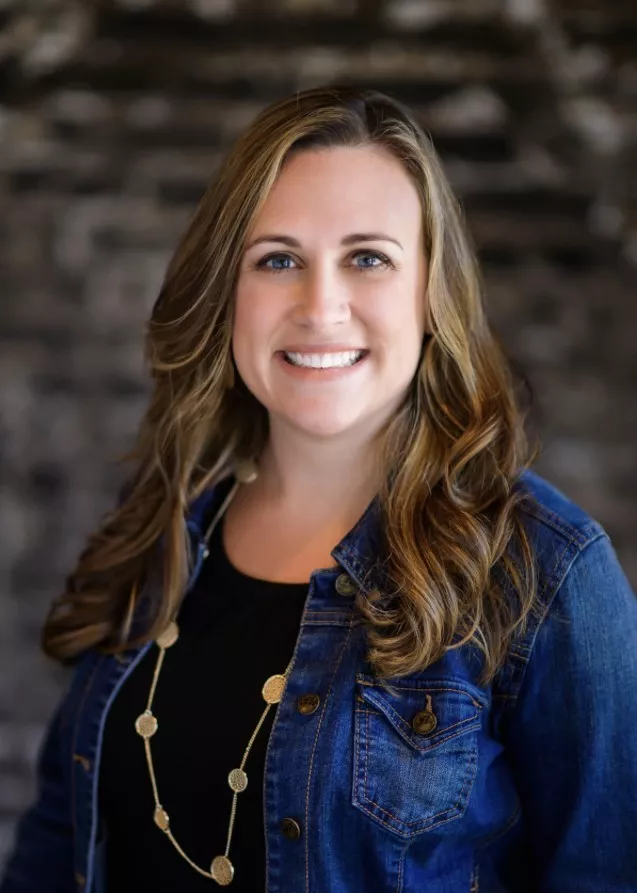 YourSchool Counselors are here to help!
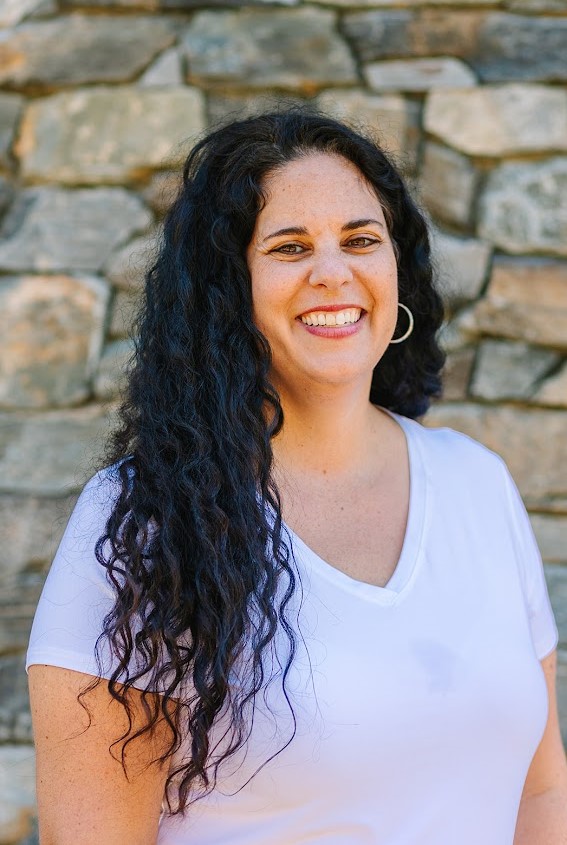 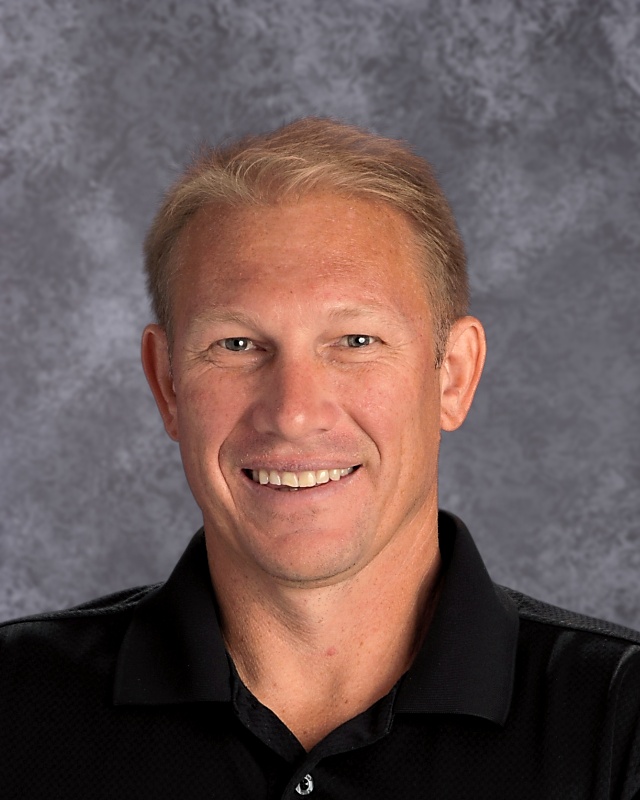 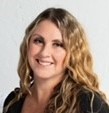 Your 11th Grade Secretaries
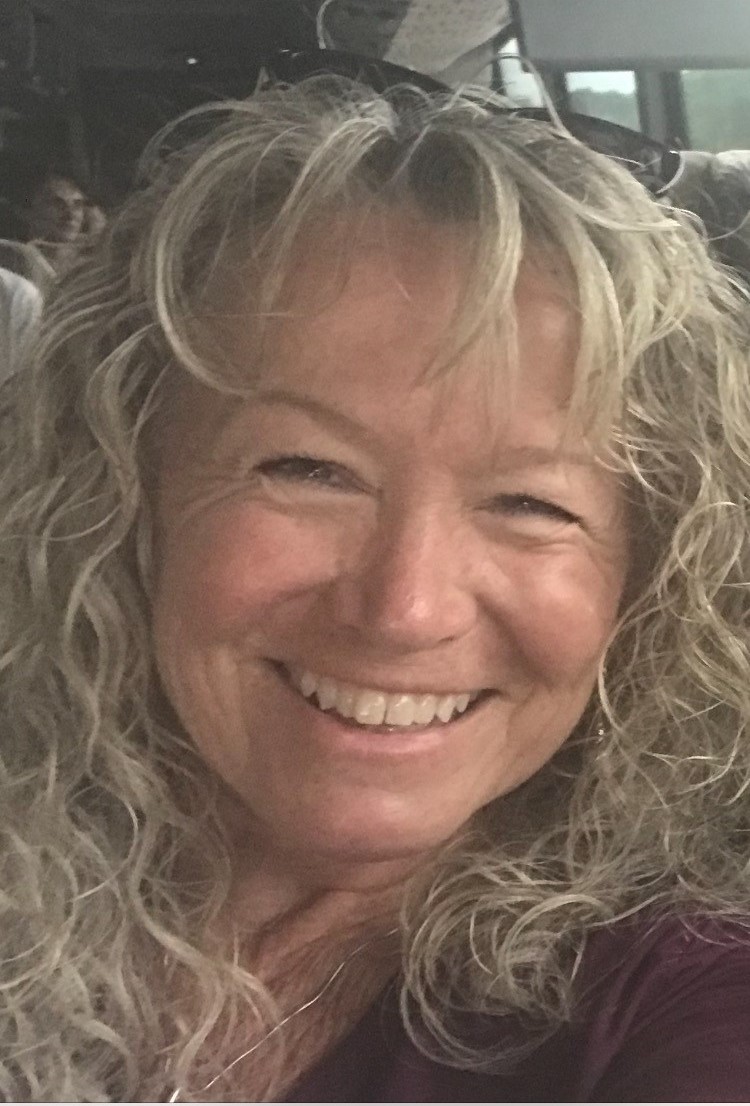 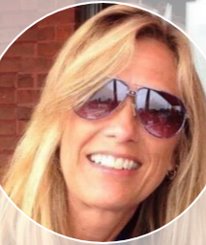 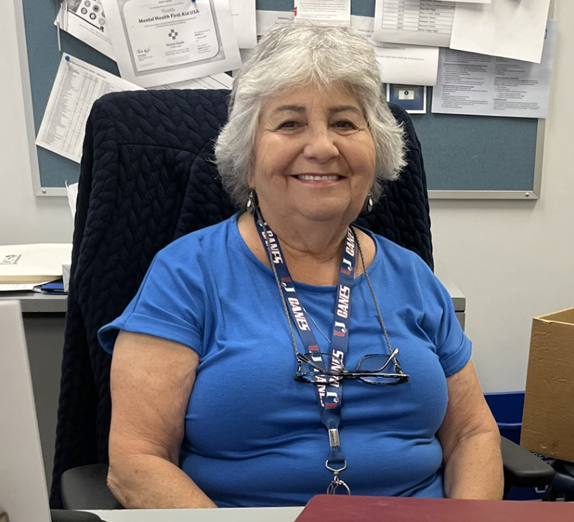 Your 12th Grade Secretaries
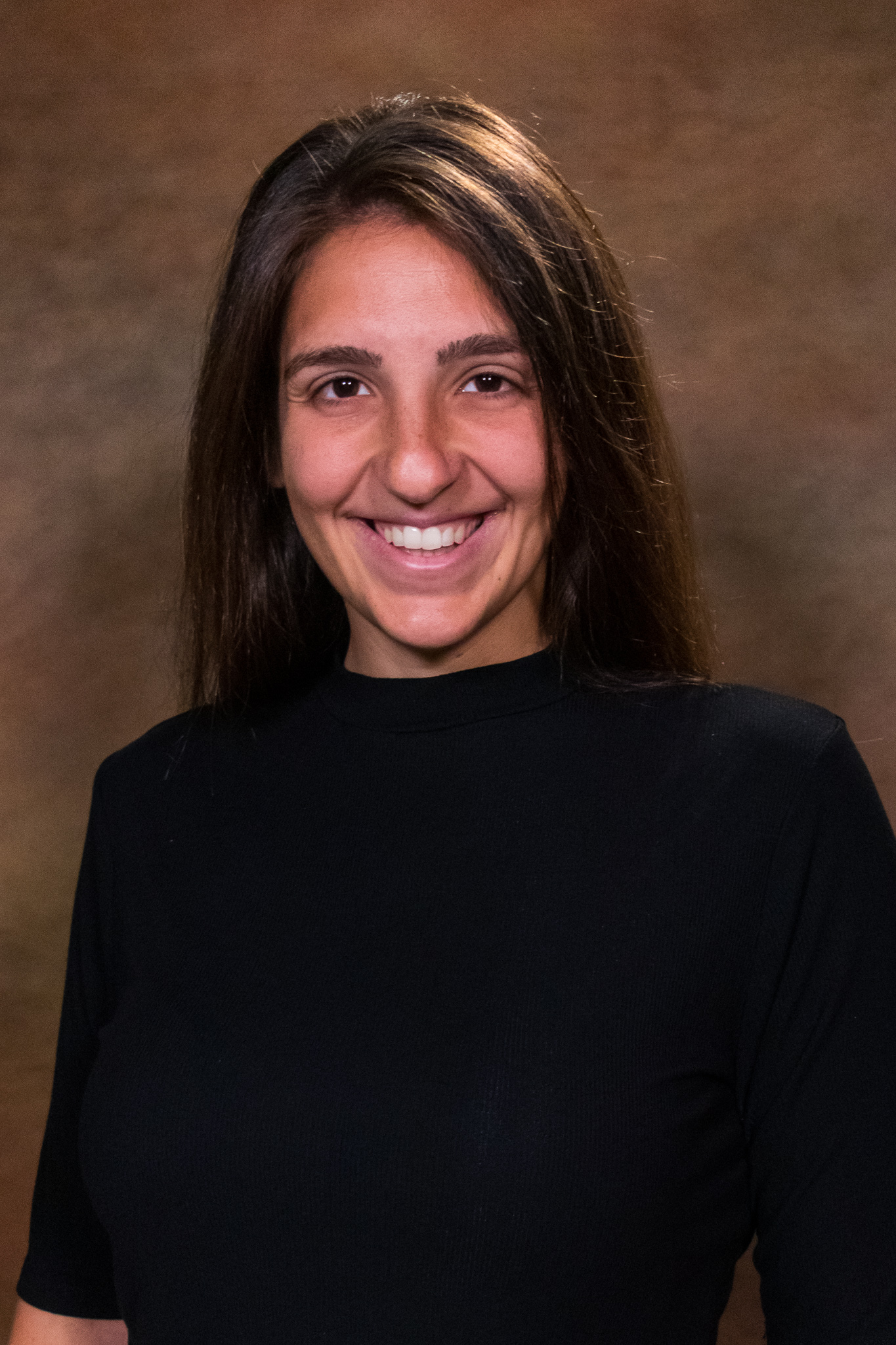 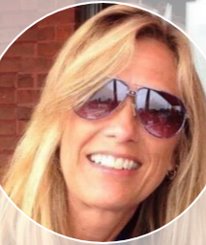 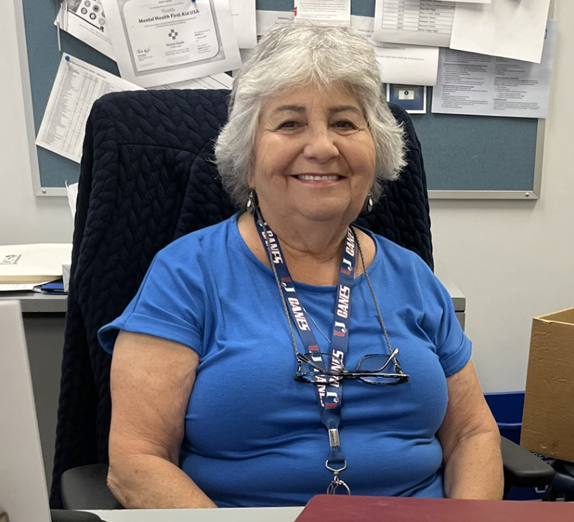 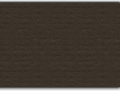 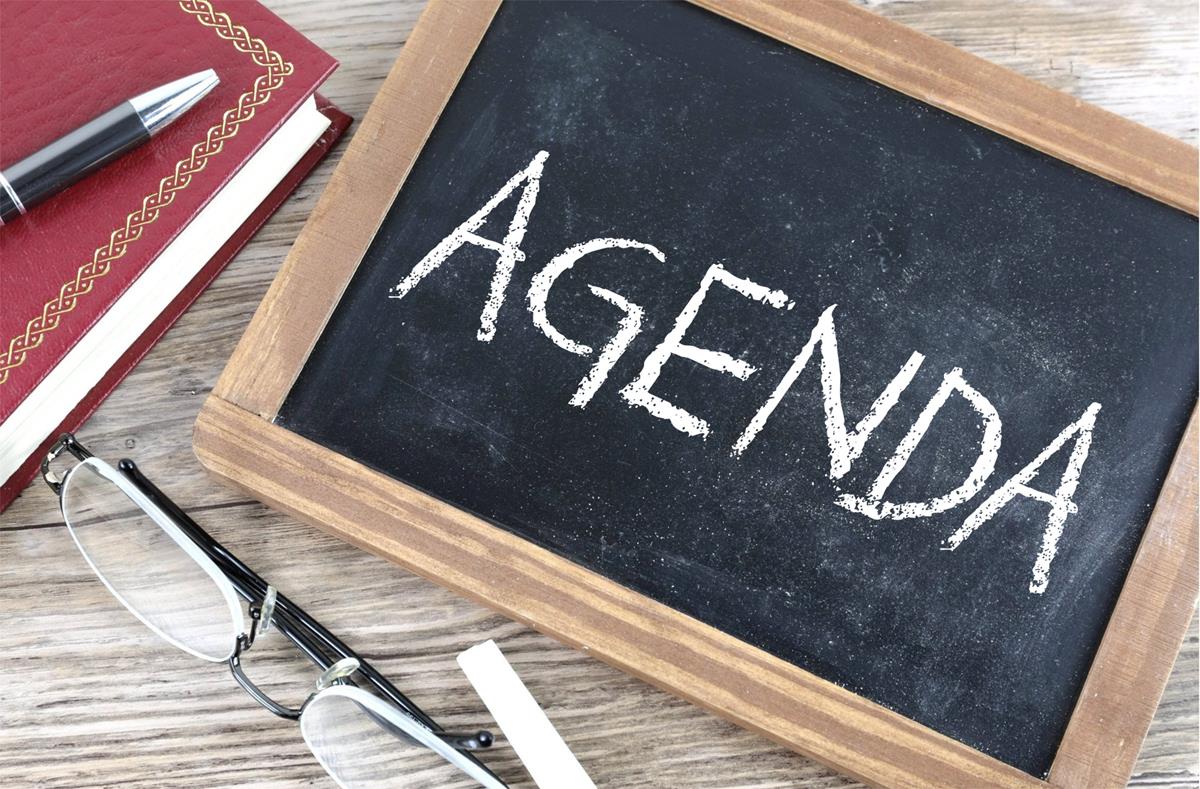 Agenda
Financial Aid, FAFSA, Bright Futures, Scholarships-  Brooke Pair
Jr/Sr information
Grad Requirements
College Admissions
Resources 
Open
Questions and Answers
This Photo by Unknown Author is licensed under CC BY-SA
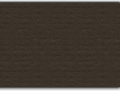 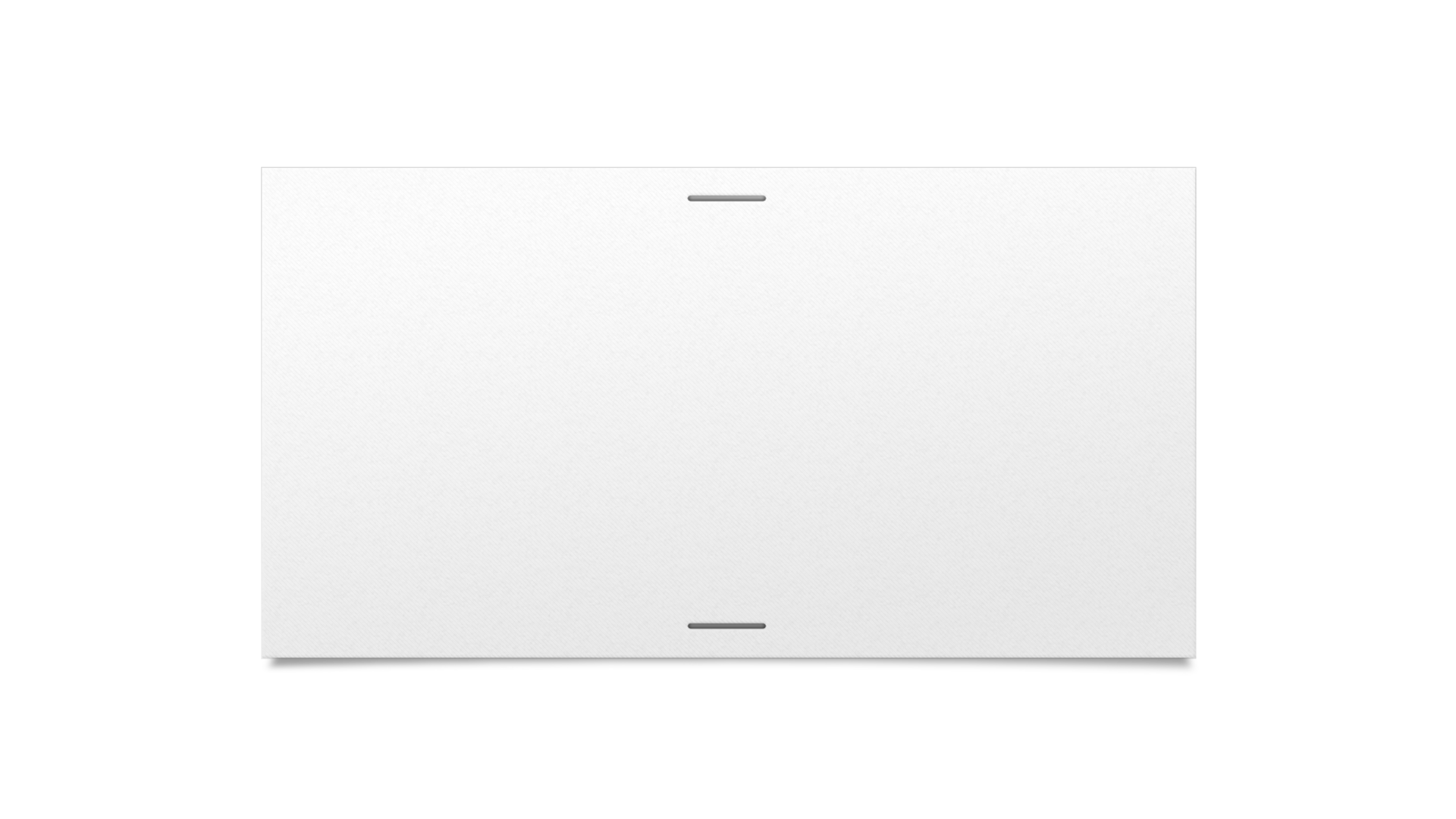 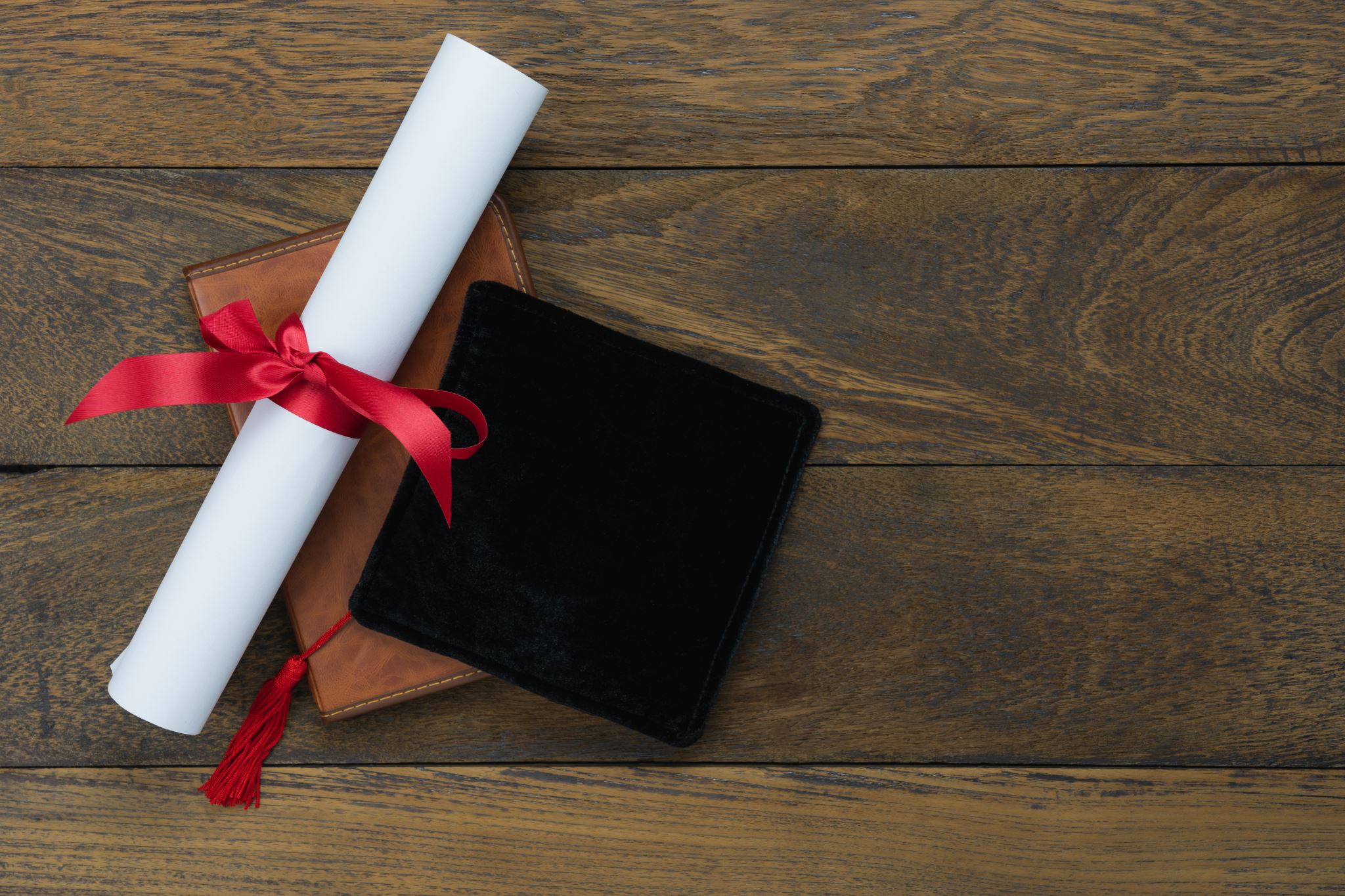 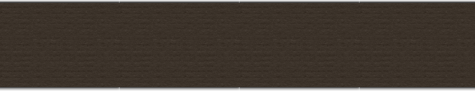 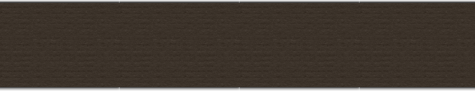 Graduation Requirements
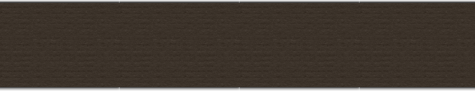 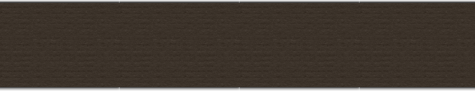 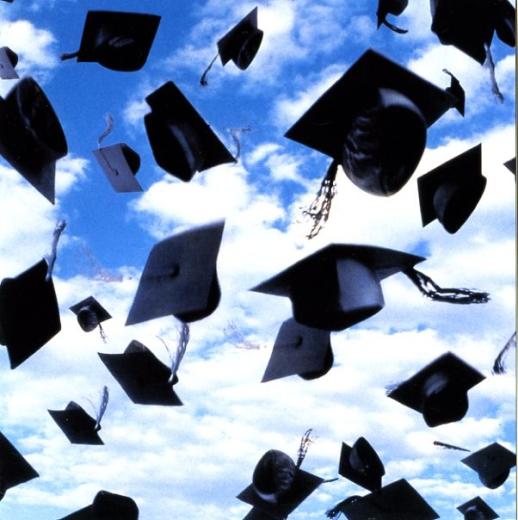 Graduation Requirements
Credits
24 credits, specific subject area requirements
GPA
2.0 unweighted cumulative GPA
Testing
Pass FSA ELA Grade 10/FAST ELA PM3 or earn concordant
Pass Alg 1 EOC or earn concordant
Pass FSA ELA Grade 10/FAST ELA PM3 (350 or higher)  OR Concordant on any of following:
ACT (Avg of 18 on Reading and English)
SAT (480 on EBRW)
CLT (36 on Verbal Reasoning and Grammar/Writing)
Pass Alg 1 EOC (499) OR Concordant on any of following:
ACT (16 Math)
SAT (420 Math)
PSAT (430 Math)
CLT (11 Quantitative Reasoning)
Testing Requirements
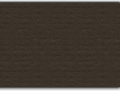 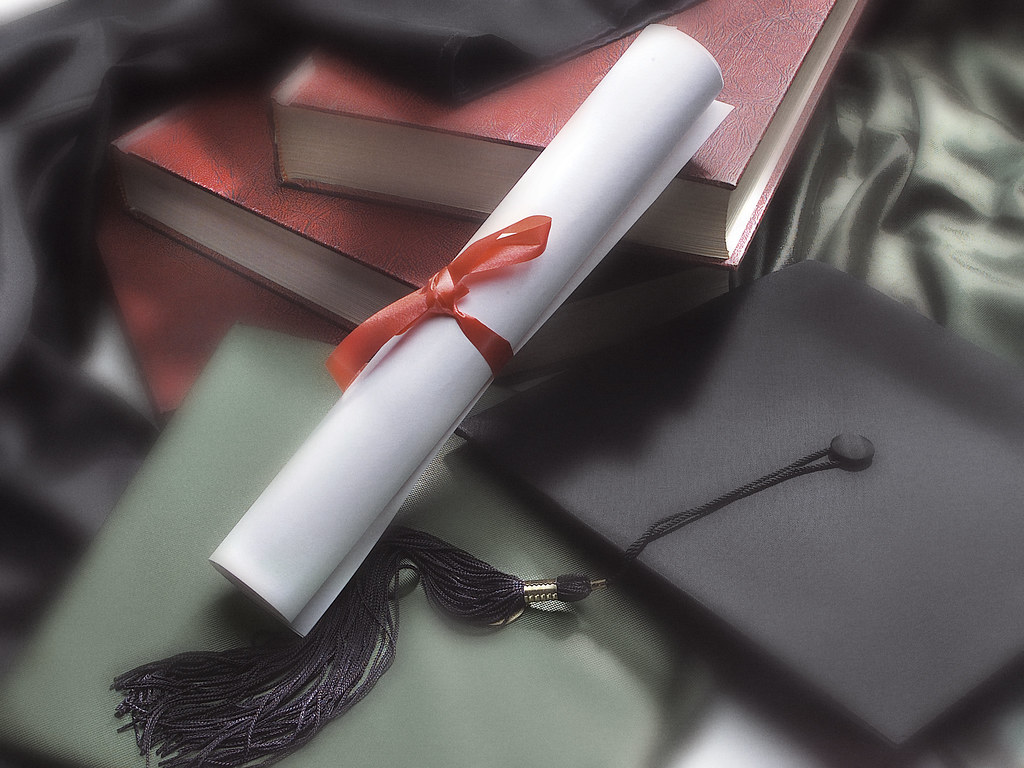 Graduation Requirements
This Photo by Unknown Author is licensed under CC BY
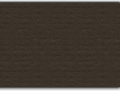 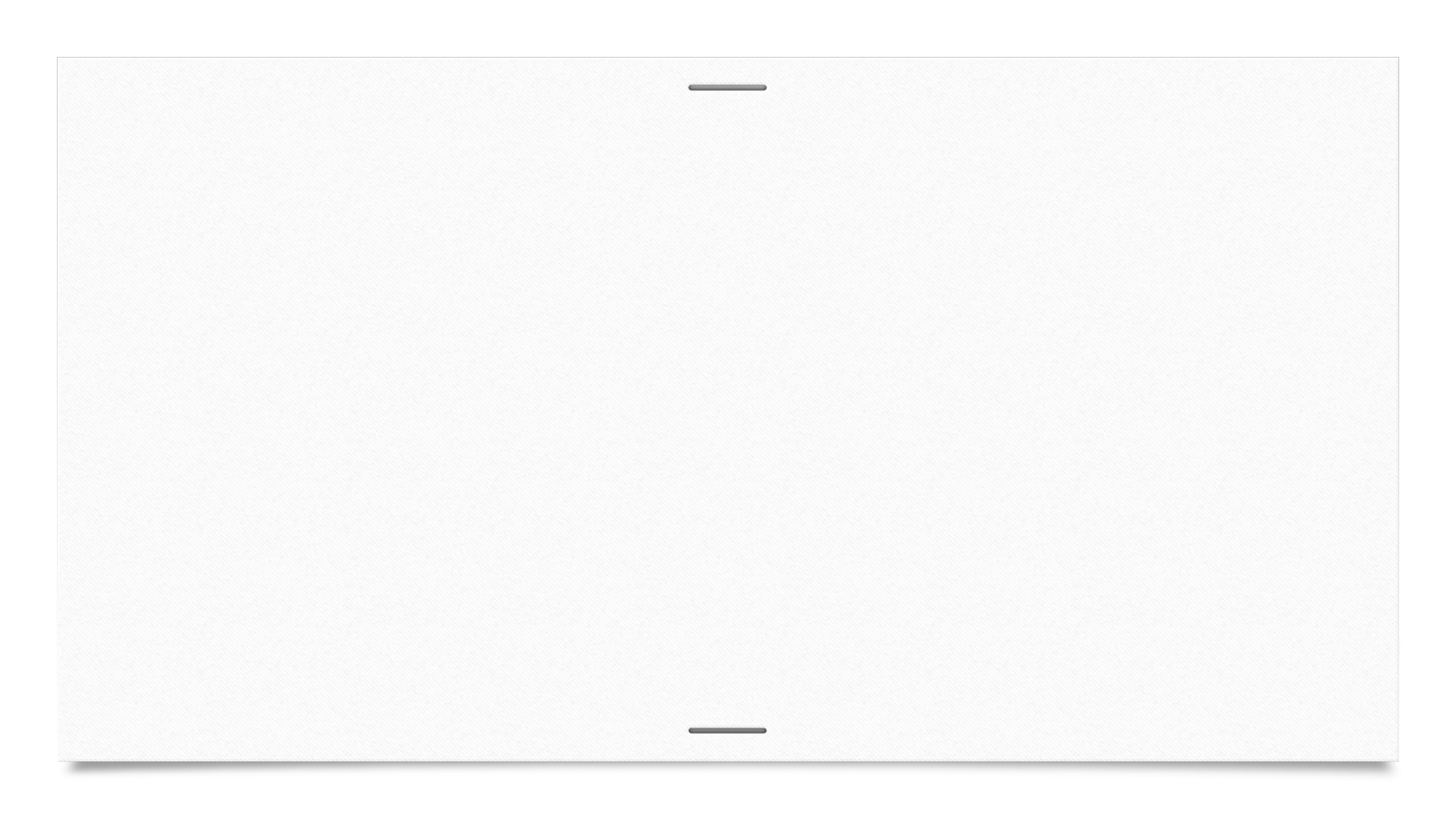 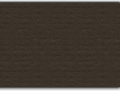 Graduation Requirements
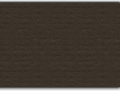 IB Graduation Requirements
English
4 credits
Math
4 credits, must include Algebra 1 (1.0) and Geometry (1.0)
Science
4 credits, must include Biology (1.0)
World Lang. 
4 credits
Social Studies
US History (1.0)
World History (1.0)
History of the Americas(1.0)
Contemporary History (1.0_
CAS
EE
TOK
4 Year College/University Requirements
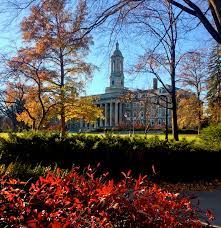 In addition to HS Grad requirements you must take:
Algebra 2
2 or 3 years of foreign language (consecutive, same language)
Recommendation:
take foreign language throughout HS
take advanced coursework (AP, DE, AICE, Honors)
take additional math and science courses (as advanced as you can)
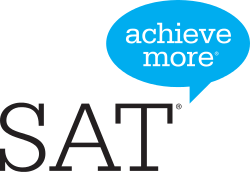 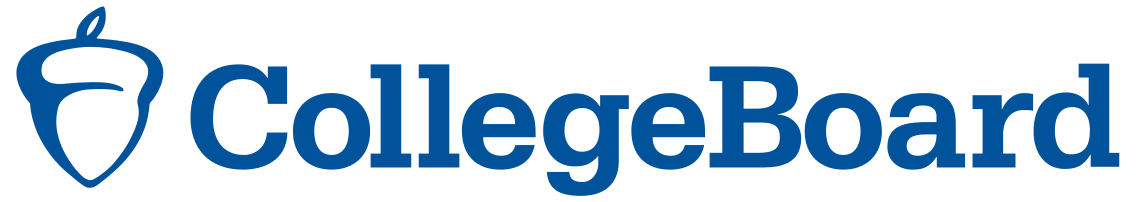 This Photo by Unknown Author is licensed under CC BY-SA-NC
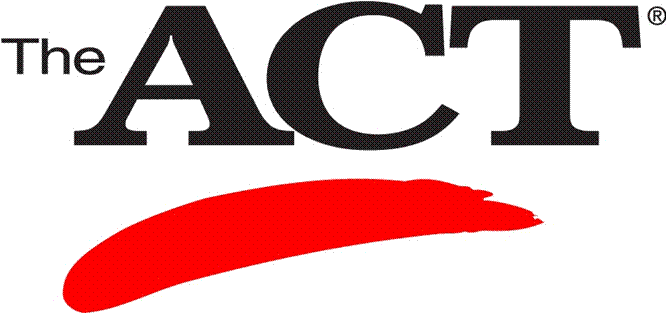 SAT vs ACT
SAT vs ACT
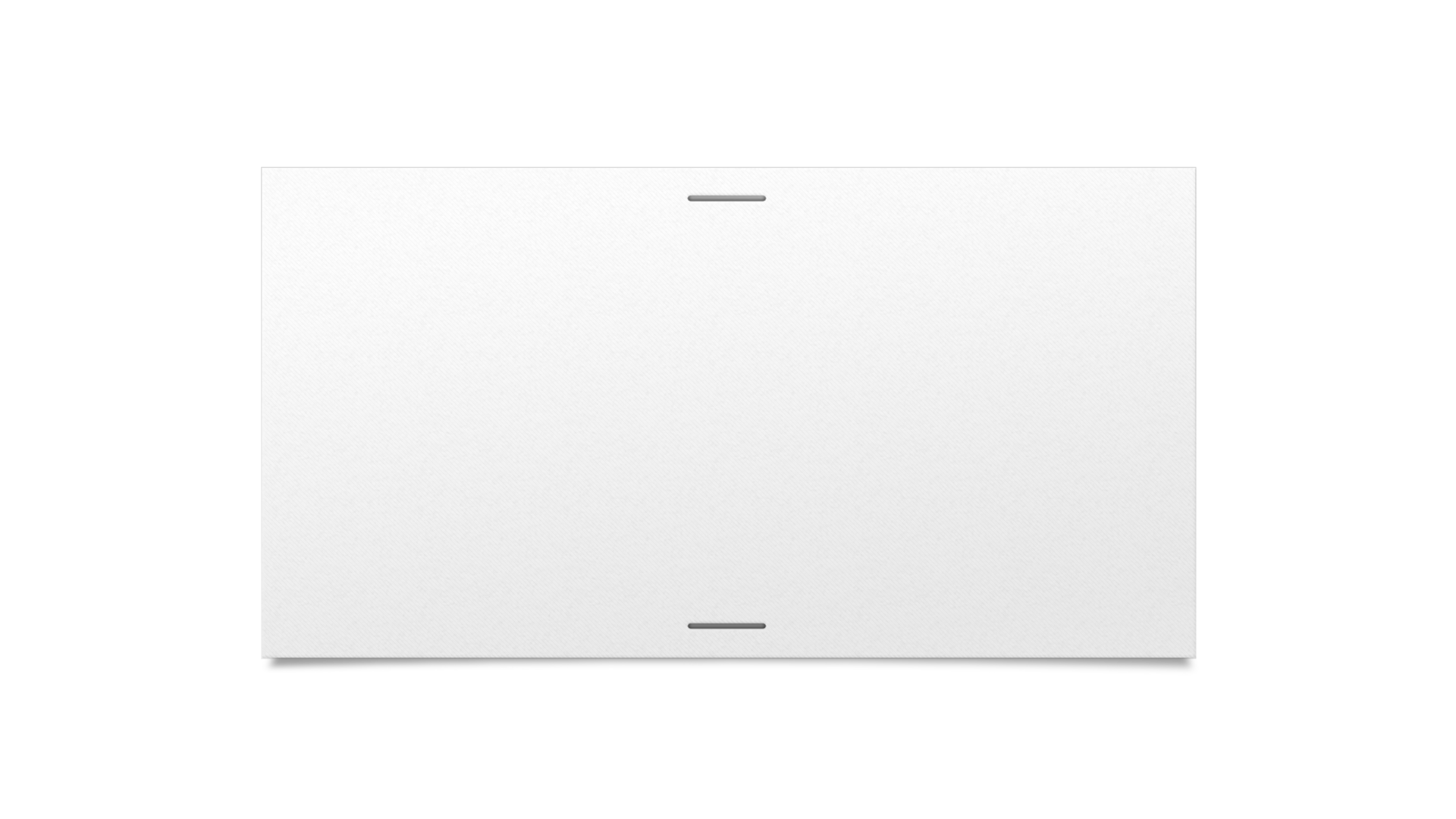 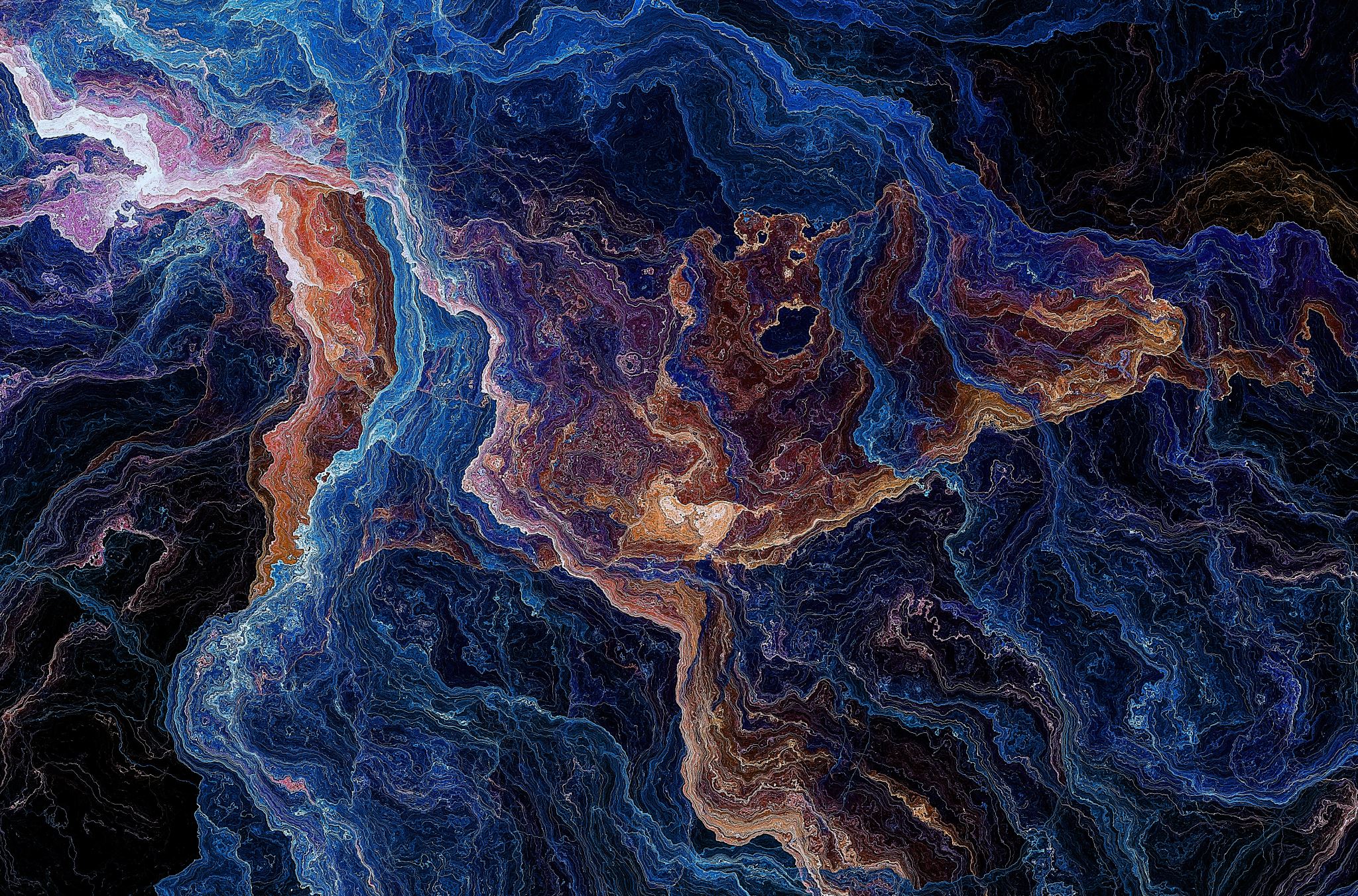 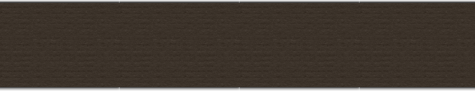 College admissions
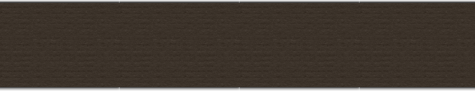 College Admissions
What should your child be doing right now?
APPLYING TO COLLEGES- if senior/early grad
Researching colleges, majors, programs of interest 
Visit colleges websites to determine admission requirements/deadlines
Visiting college campuses (2 days excused w/ proper documentation)
Attending college/career fairs to speak to admissions representatives
Ask teachers and counselor for recommendation letter, if required
Send SAT/ACT scores, AP scores, official transcripts once submit application
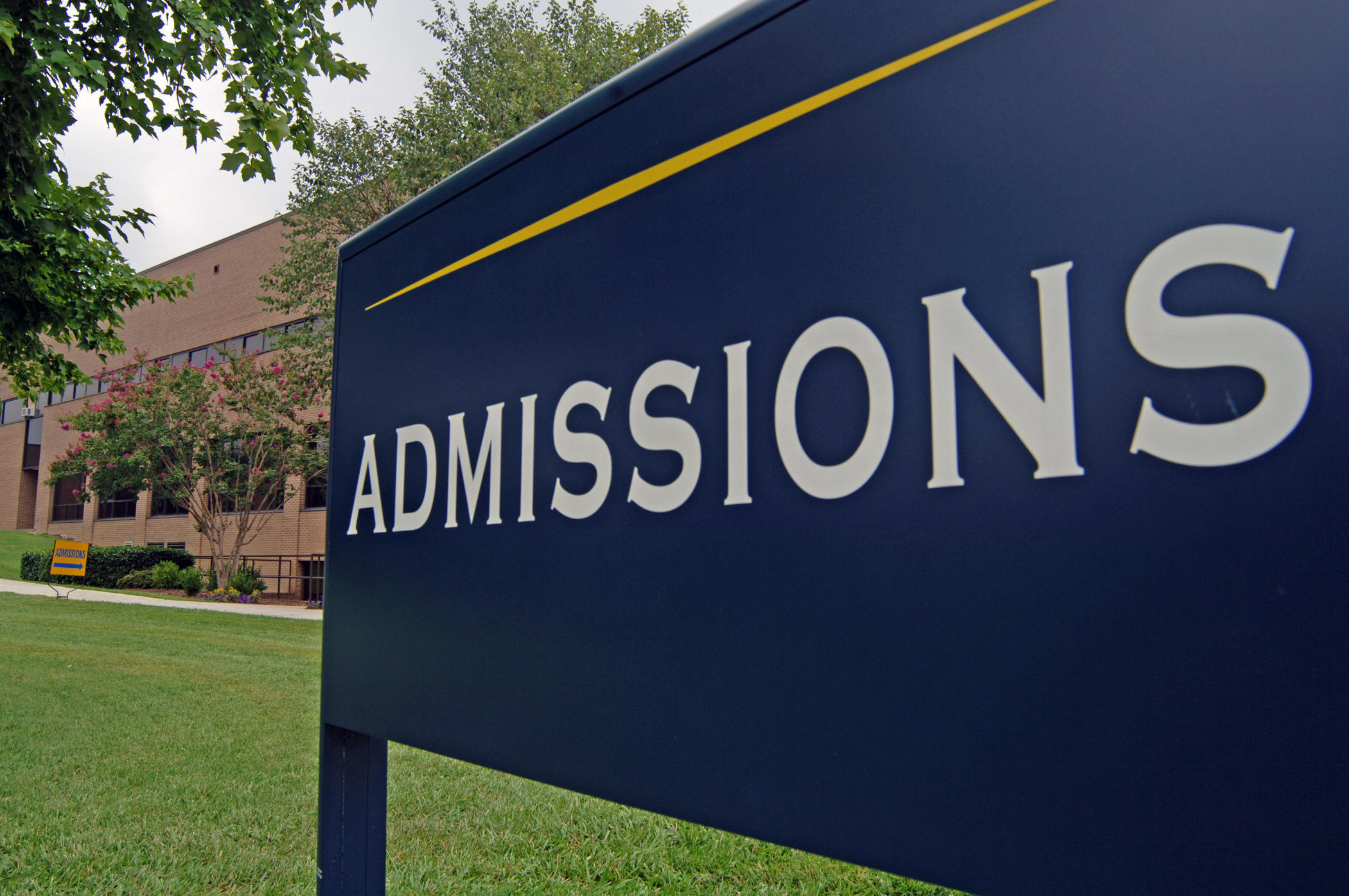 College Research - Where do you want to go?
Is this college a good fit for me?
Do they have my major?
SAT?
ACT?
GPA?
LOCATION?
Is the price tag realistic?
What is their 4-year graduation rate?
What is their avg freshman retention rate?
Are there options for study abroad?
Are their students employed upon graduation?
College Admissions-Applications
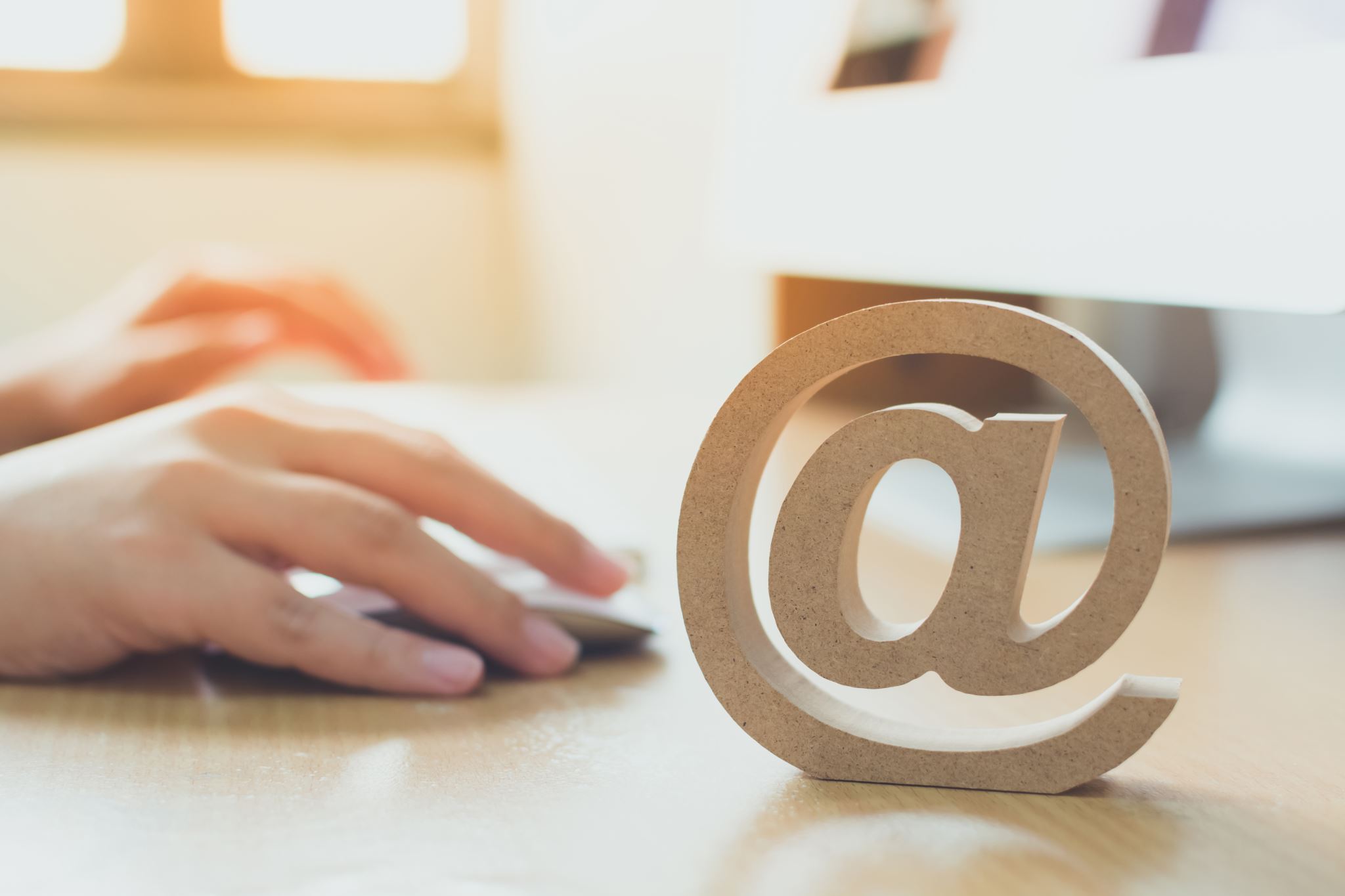 Application to do list
Submit an application online
If using Common App – have to connect CA to NAVIANCE
Be aware of application deadlines
Early Decision
Early Action /Early Action Restrictive
Regular decision
Send your SAT/ACT scores through the testing agency
Request/Send Transcripts 
Are letters of recommendation needed?
Ask a minimum of 3 weeks before the deadline
SSAR/SPARK
Types of Decisions
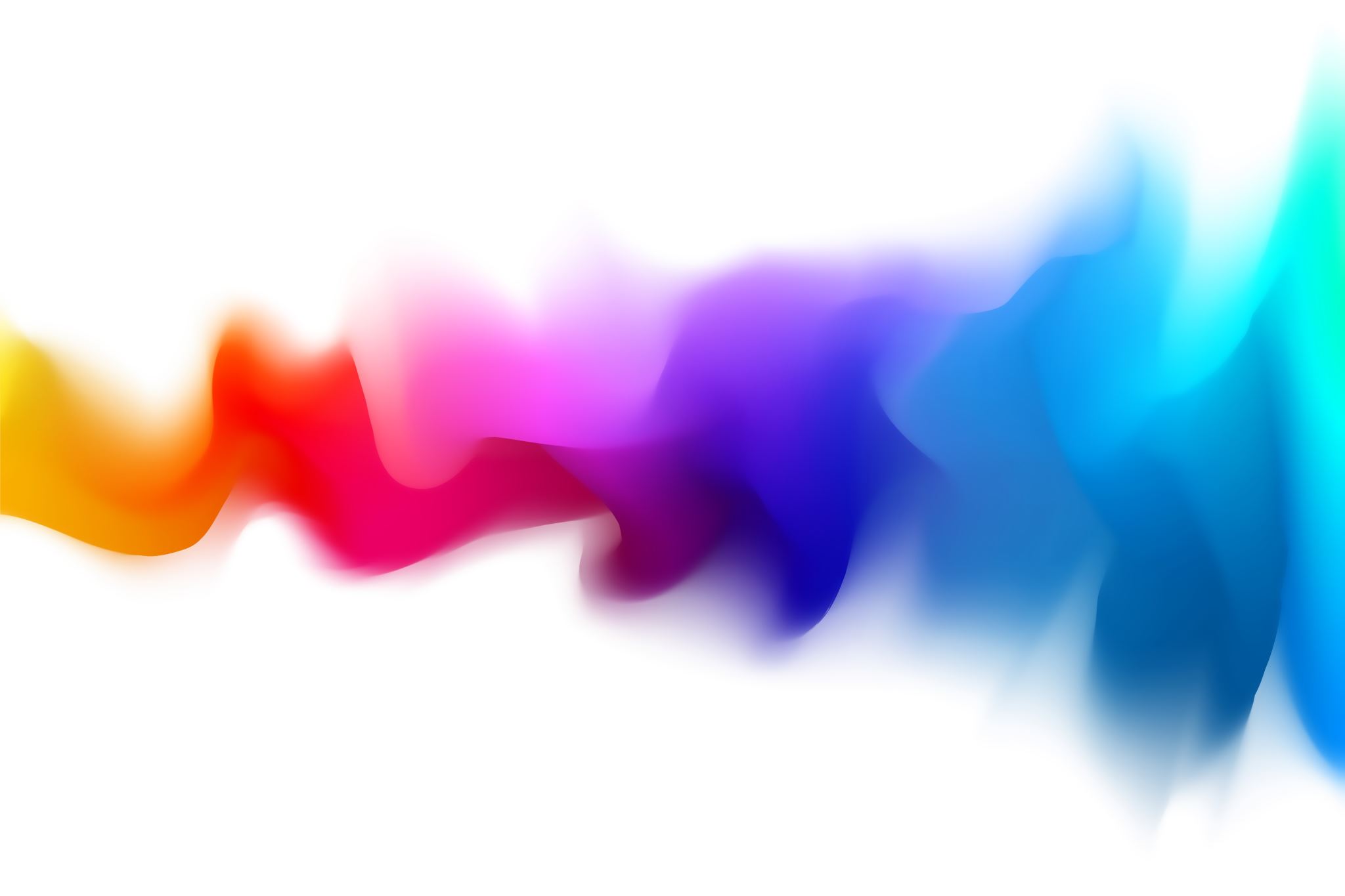 SSAR Self-reported Student Academic Record
Participating colleges/universities: 
Flagler College
Florida A & M University
Florida Atlantic University
Florida Polytechnic University
Florida State University
New College of Florida
University of North Florida
University of Florida
University of South Florida
University of West Florida
https://ssar.selfreportedtranscript.com/Login.aspx

FSU has the best help page for anything and everything to do with the SSAR:

https://admissions.fsu.edu/first-year/ssar/
24
Letters of Recommendation
FERPA Under the terms of the Family Educational Rights and Privacy Act (FERPA), you can review letters of recommendation and use accompanying forms after you enroll at a postsecondary institution and only if that institution saves the documents post-enrollment.
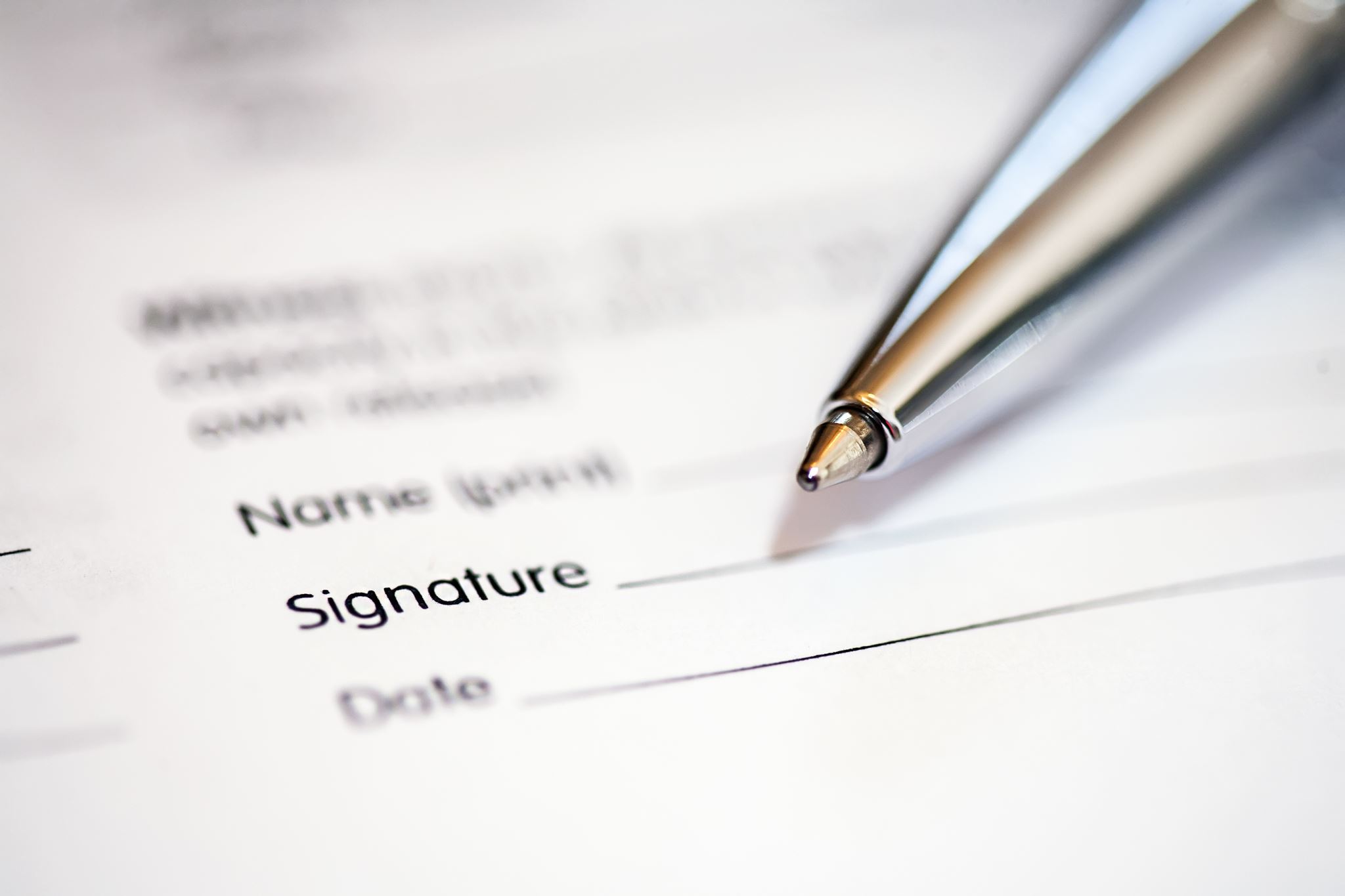 transcripts
What is on my transcript?
Can submit application prior to sending transcripts
Hard Copy - see Ms. Garos- $1 
(garost@pcsb.org)
Naviance (common app) – counselor does it & Free
Through applications – counselor does it & free
SSAR/SPARK – YOU DO IT & FREE
timeline
College Dates & Deadlines
29
College Admissions Resources
College Application Week
October 23-27-Counselors will be available in career lab for assistance with applications, scholarship applications including Bright Futures Application and Pinellas Education Foundation Scholarship, SSAR, reviewing essays, etc.
Apply SPC FREE application drive-Oct 25th during Coll App Week Periods 6 and 7
SPC representatives will be in career lab to aid all those filling out the application
Pinellas Technical College will be in career lab Oct 25th periods 3 and 4
Apply Yourself Florida! Student Guide
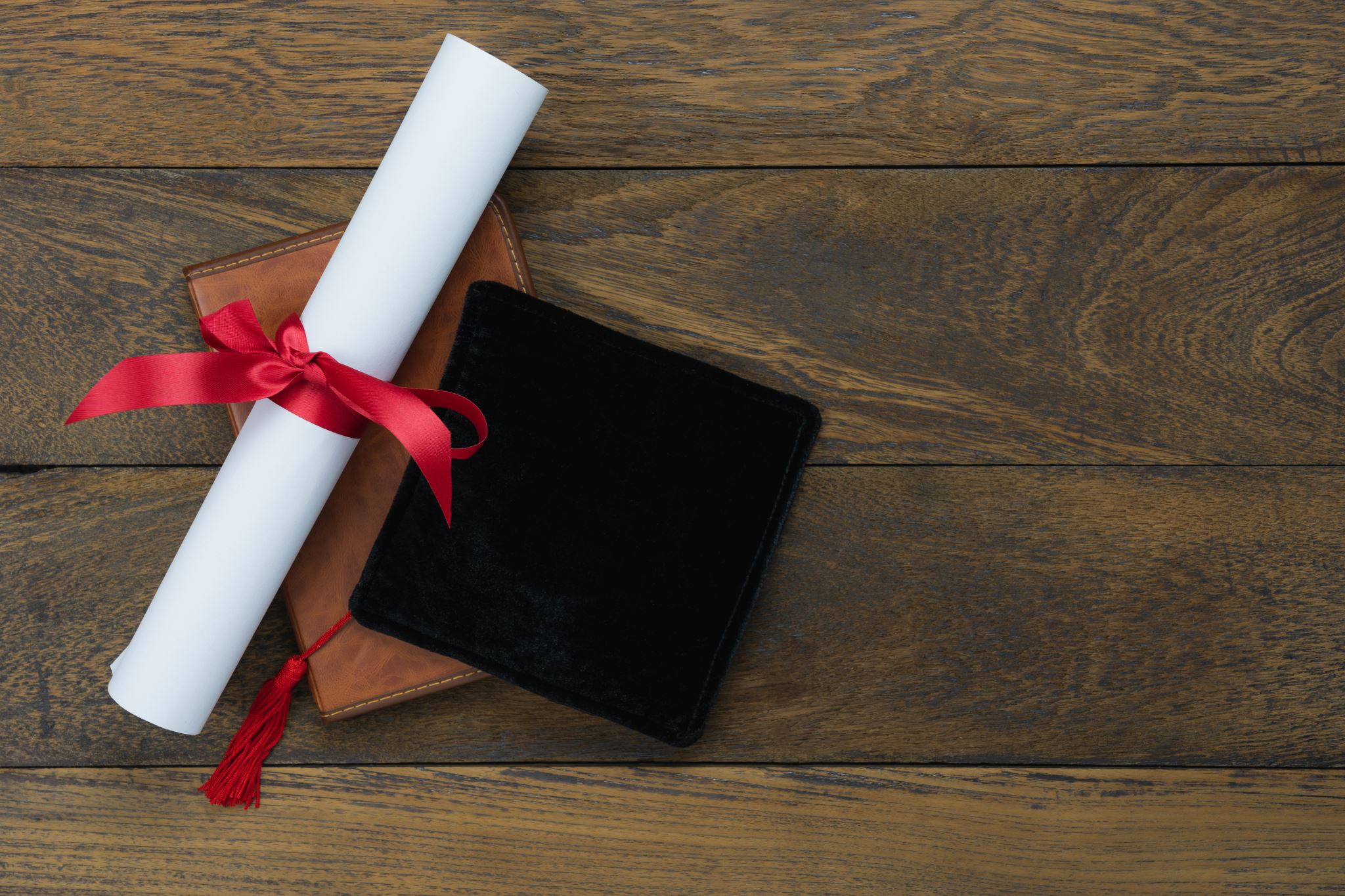 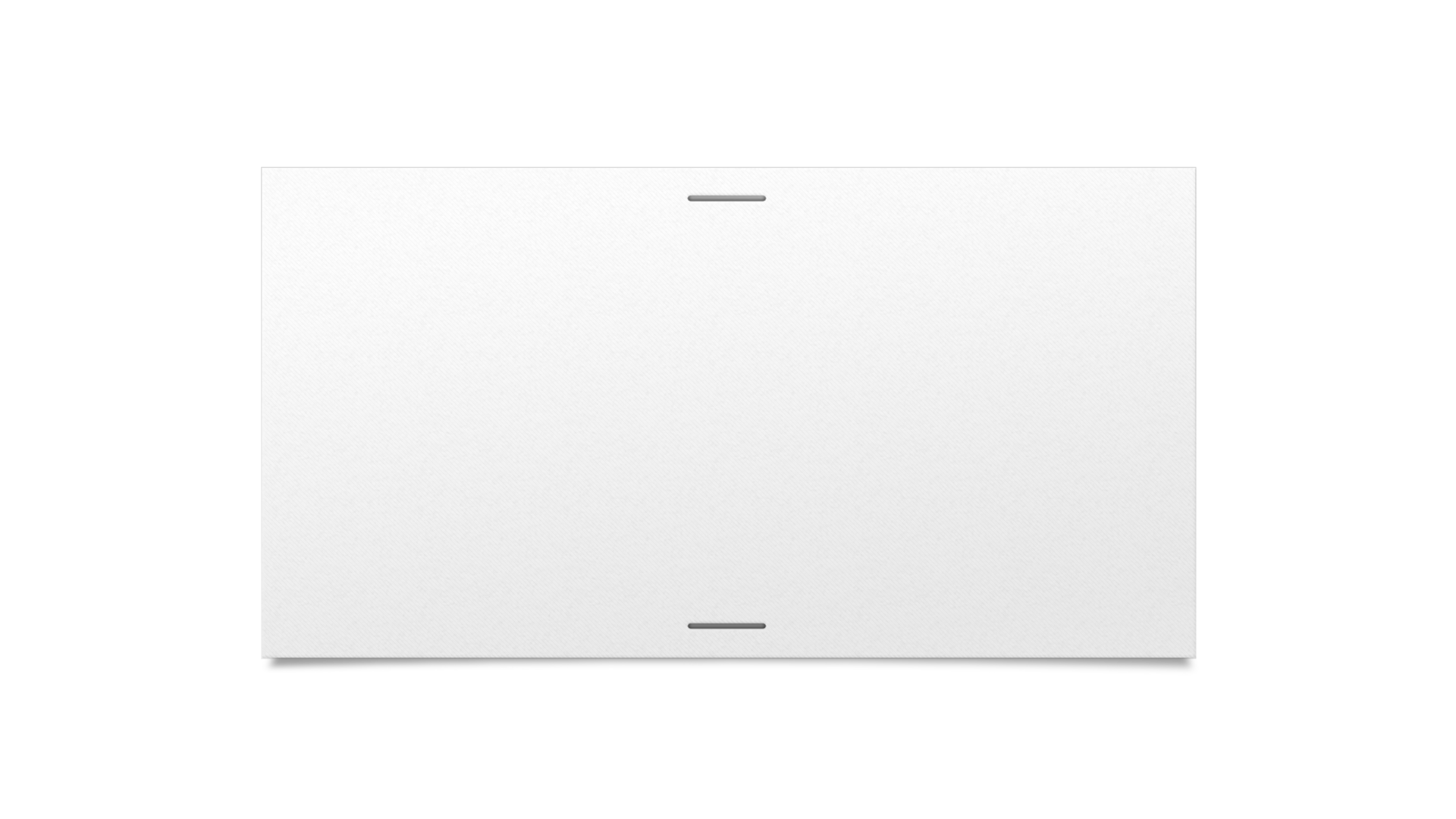 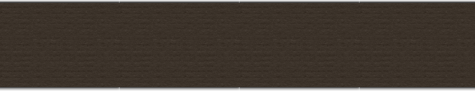 Scholarships and resources
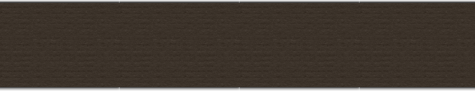 Scholarships
www.scholarships.com
www.scholarshipsexperts.com
https://www.collegeraptor.com/college-guide/category/scholarships/
www.raise.me
www.highfivescholarships.com
www.Collegescholarships.org
www.unigo.com
https://myscholly.com/
https://www.niche.com/colleges/scholarships/
https://www.salliemae.com/college-planning/tools/scholarship-search/
www.pcsb.org/financialaid
Scholarships updated monthly
www.cappex.com
www.fastweb.com
www.scholarships.com
www.tuitionfundingsources.com
www.chegg.com/scholarships
https://bigfuture.collegeboard.org/scholarship-search
www.floridastudentfinancialaidsg.org
www.mycollgedollars.com
FOCUS/Portal Resources
Naviance
Naviance is a customizable planning portal for students and families including self-discovery assessments, goal-setting, college research tools, and career exploration resources.
On Naviance, you can take a career interest inventory, complete a resume, search for colleges and explore a variety of post-secondary options.
Introductory Naviance video:  https://www.screencast.com/t/tbcYt9eUkKg
Logging into Naviance
Log into Clever and select the Naviance icon. You can also type “Naviance” into the search bar.
Once you are in Naviance, scroll down to see your “Important To Dos and Tasks” and begin working on those. You can also click on “Planner” in the top tool bar and select “Tasks” to see what is required for you to work on.
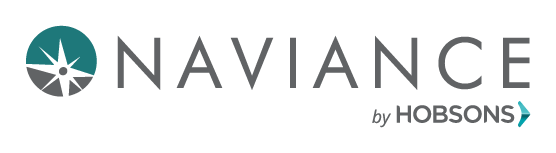 1st semester-eDocs Orientation Survey
2nd semester-Senior Survey
Students will confirm moved final list of colleges from Colleges I’m Thinking About into College I’m Applying to list, review eDocs orientation and match Common App to Naviance
Videos for students
Common App Registration and Account Matching: https://www.screencast.com/t/wJlv73VNdeA
Building a List of Colleges I’m Applying To: https://www.screencast.com/t/jp4DehOsrA
Editing Colleges I’m Applying To: https://www.screencast.com/t/oUbZbG8qSuR
Request Transcripts in Naviance Student: https://www.screencast.com/t/LMtSIif3e1
Requesting a Final Transcript: https://www.screencast.com/t/yFlgLhUy
Letter of Recommendation Requests: https://www.screencast.com/t/X4WK0KNZN
Naviance Tasks-12th grade
1st semester-My Post-Secondary Plan
Students learn the various ways to pay their way through college, including financial aid at the state and federal level, scholarships, grants, loans, work-study, etc. Students learn how “real” college students have paid for college and create a plan for how they might pay for college based on what they learned and their My Post-Secondary Plan activity sheet.
2nd semester-Game Plan Survey
Students move final list of colleges to Colleges I’m Applying to list; learn how to request transcript, complete survey
Naviance Tasks- 11th grade
Resources
https://padlet.com/thompsonkir/wo42a9uss2slrtgq
The college and Career Center supports students and families to access resources, explore opportunities and work collaboratively on:
Career pathway and major exploration
College exploration and match
Application development and submission
SAT/ACT preparation resources
College fair and admission events
Financial and scholarship planning
Essay preparation and review
Ms. Kirby Pratt	Room 1-154		 PrattKIR@pcsb.org
College and career center
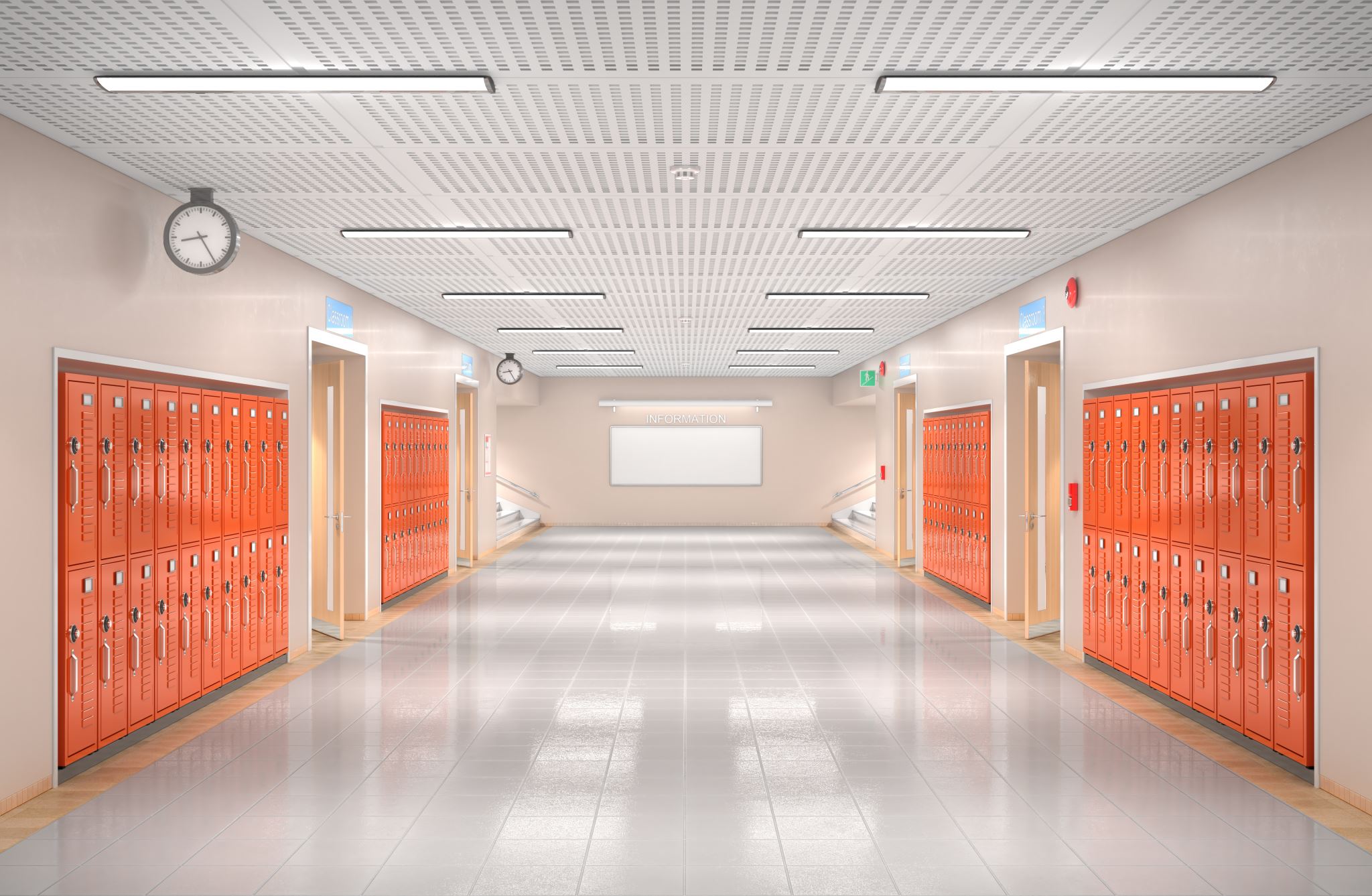 Padlet
University student Padlet
https://padlet.com/madeja/university-student-padlet-wci6imj5weyvz2pv
IB Senior Padlet
https://padlet.com/shepherda5/senior-info-t90ztc16h0jqe5fq 
CWMP Padlet
https://padlet.com/marinojay/center-for-wellness-and-medical-professions-62s0almv2dqm7at